«Стародевиченская средняя общеобразовательная школа»



Патриотическое воспитание младших школьников
«Патриотизм – это главное. Без этого России пришлось бы забыть и о национальном достоинстве, и даже о национальном суверенитете».В.В. Путин
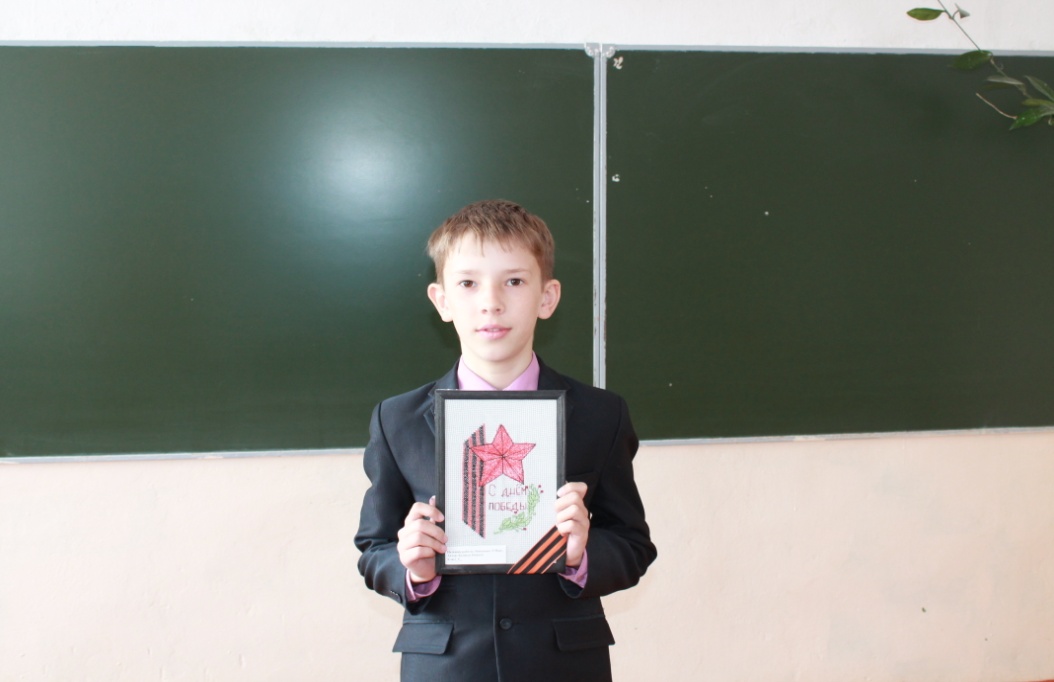 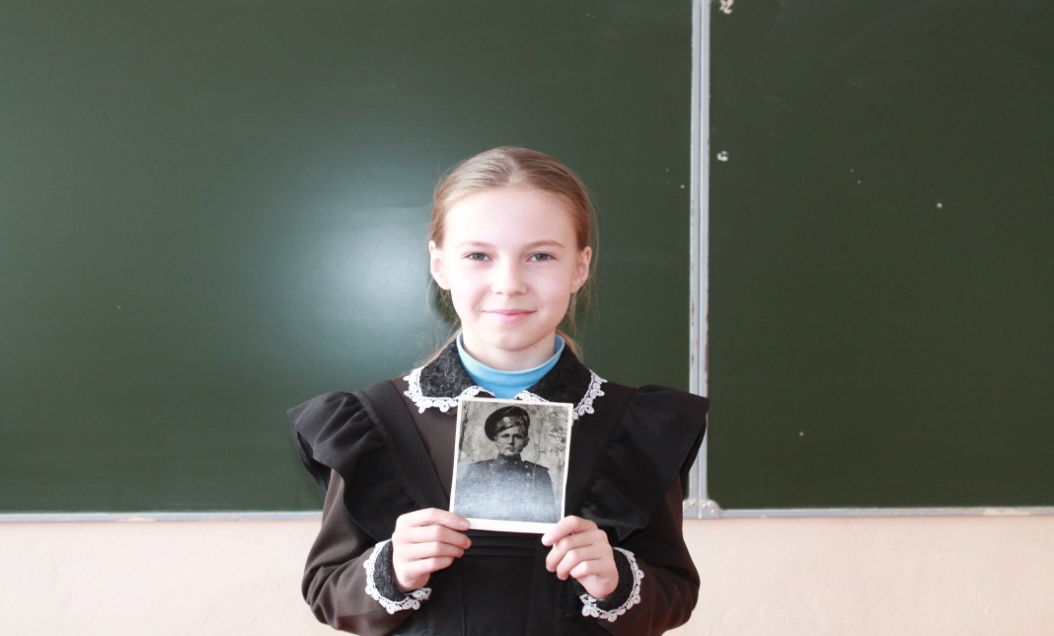 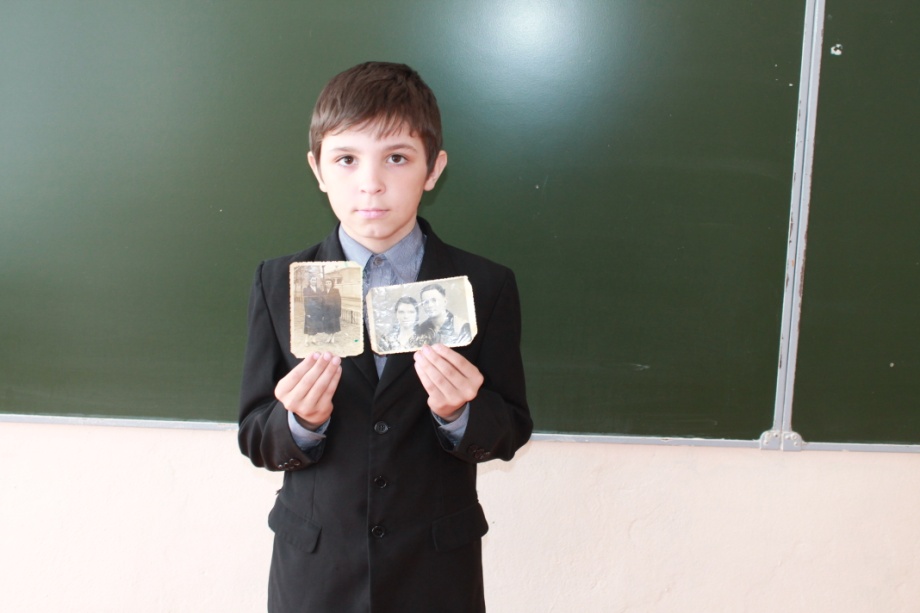 Младший  школьный  возраст  наиболее подходящий  для  воспитания  интереса  к общественным  явлениям,  совместным  делам.
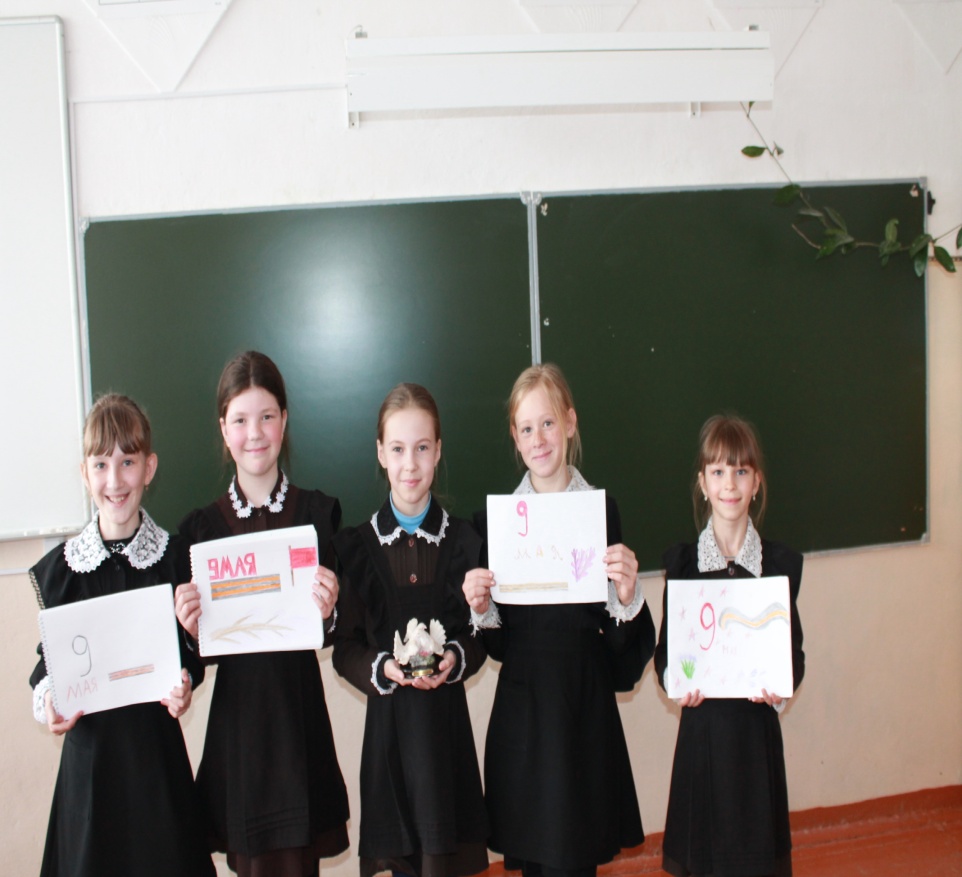 Осознание своего места в истории народа,  в которой они будут расти как граждане и патриоты.
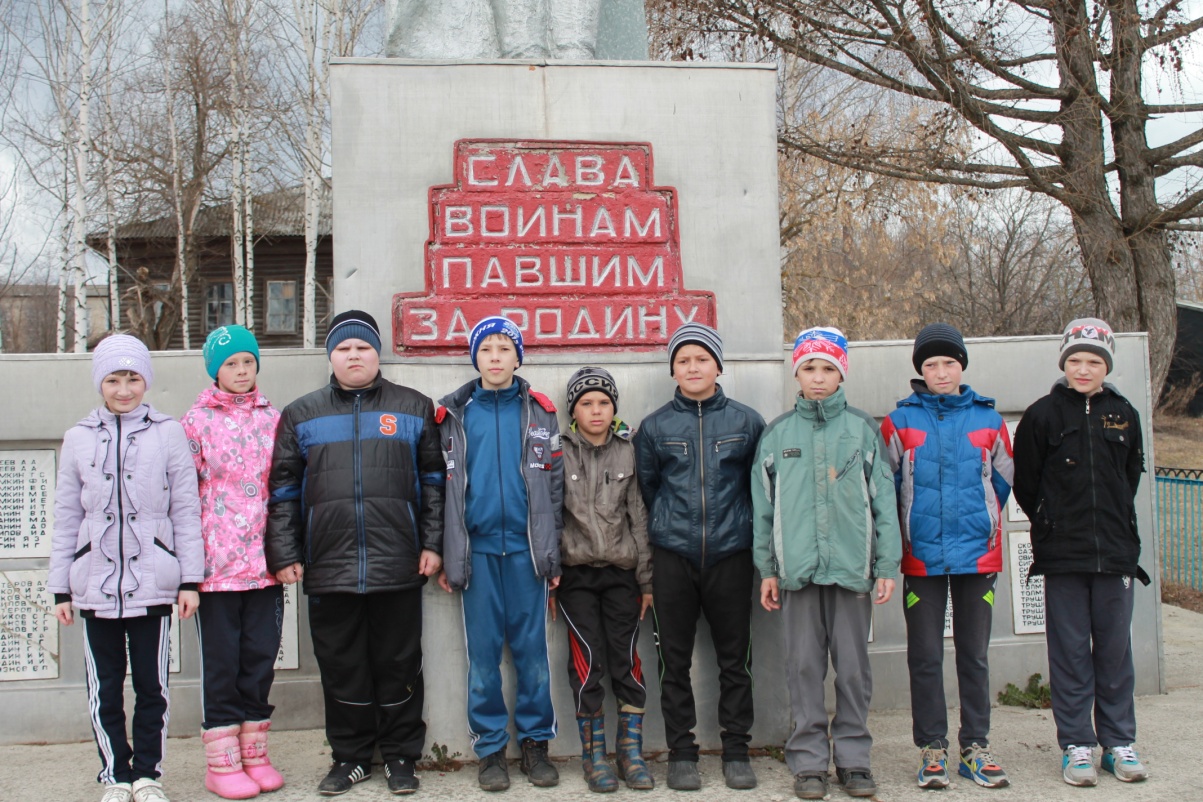 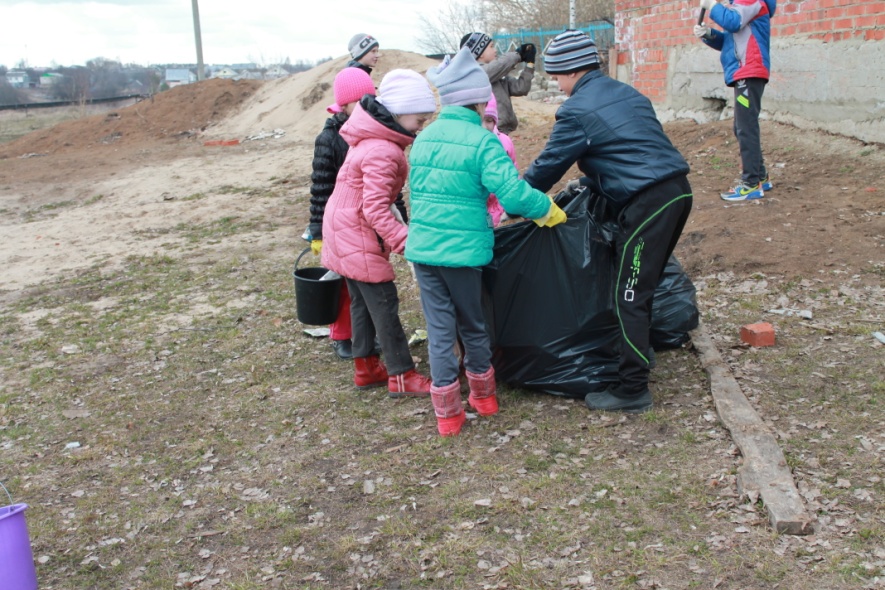 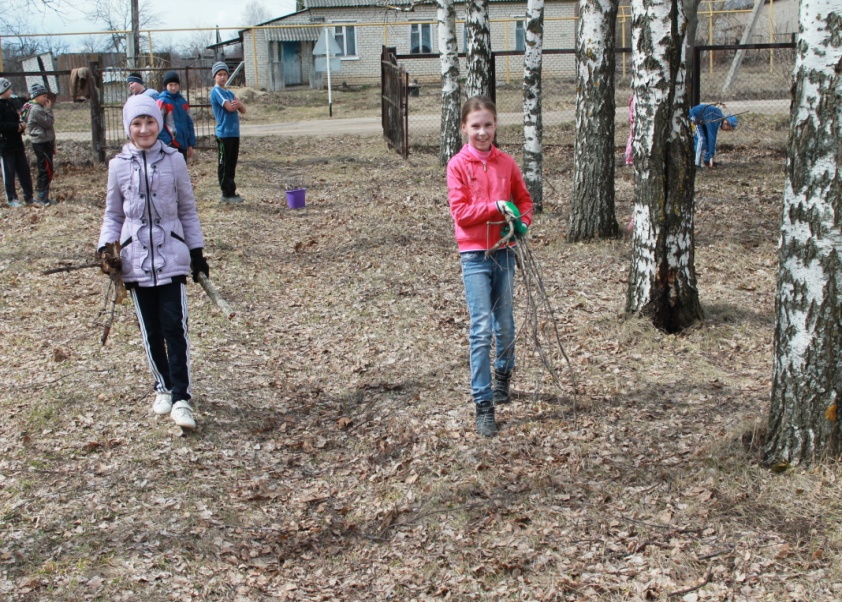 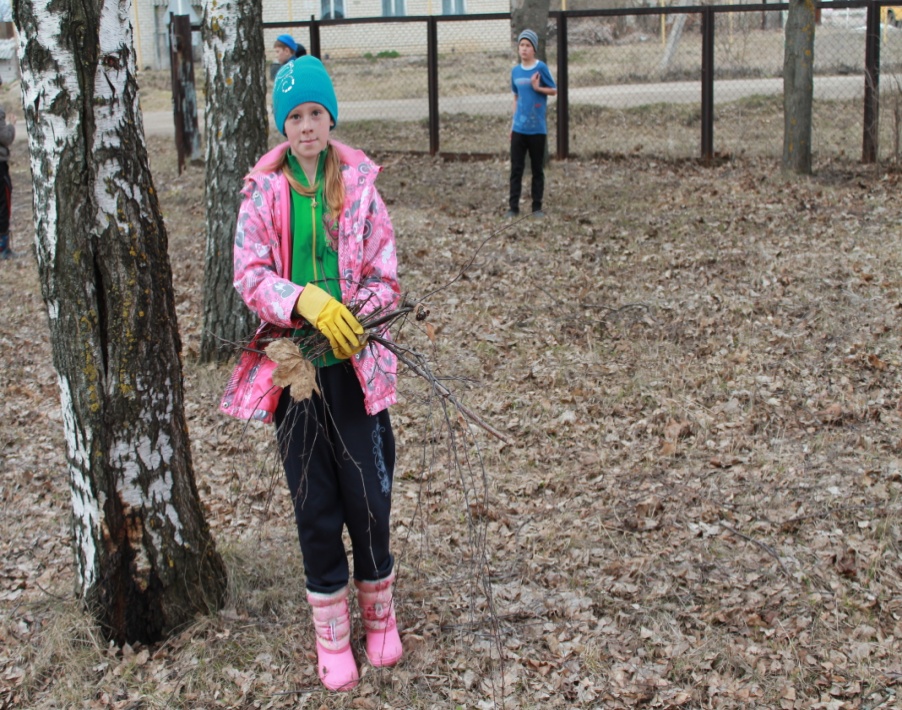 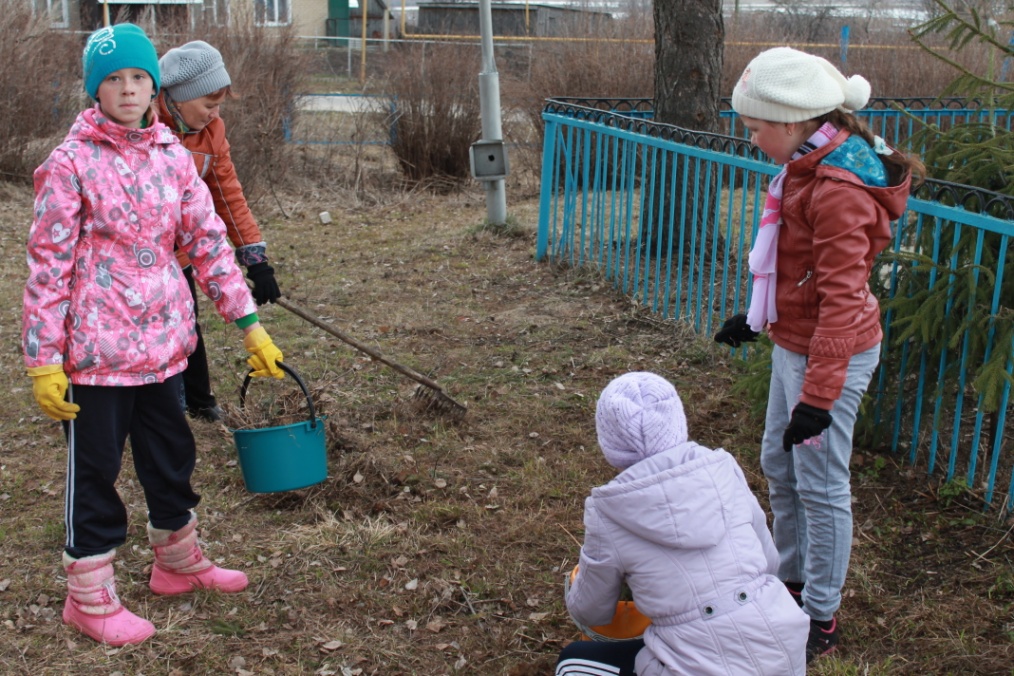 Акция  «Сирень Победы»
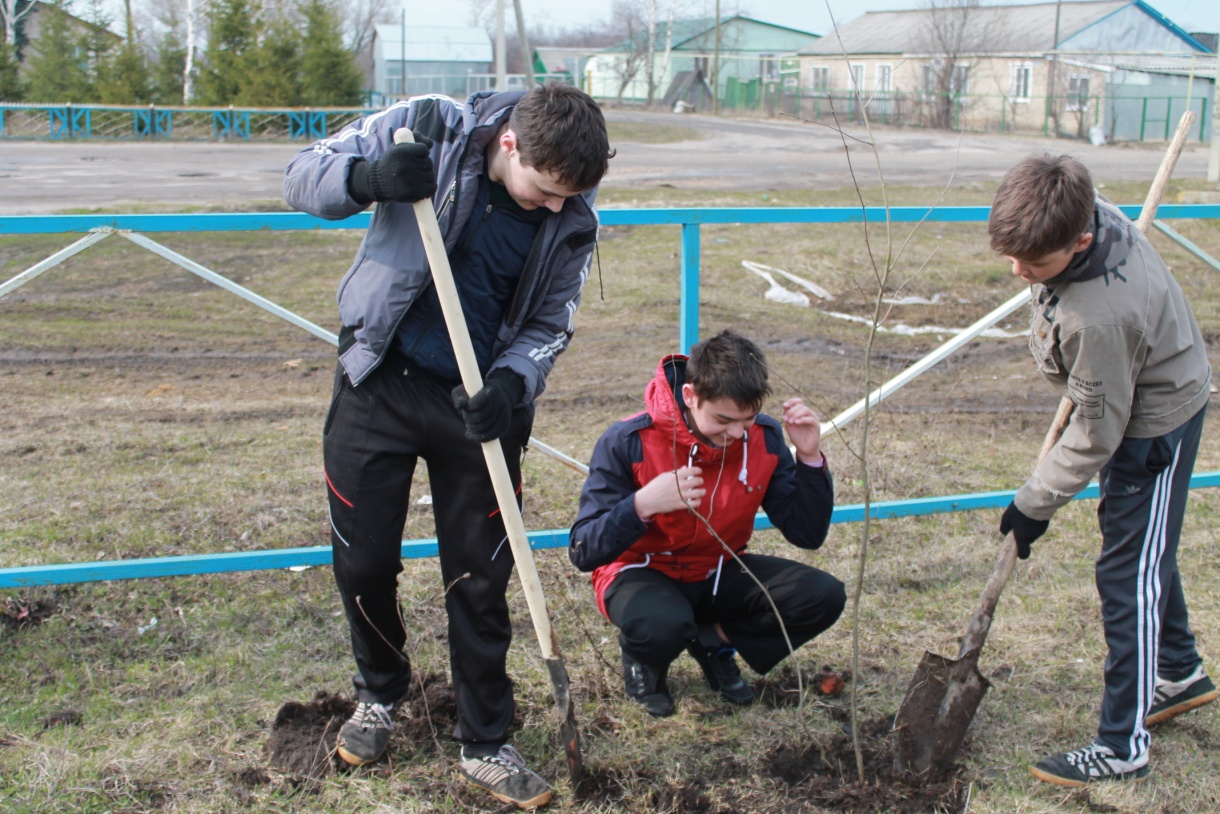 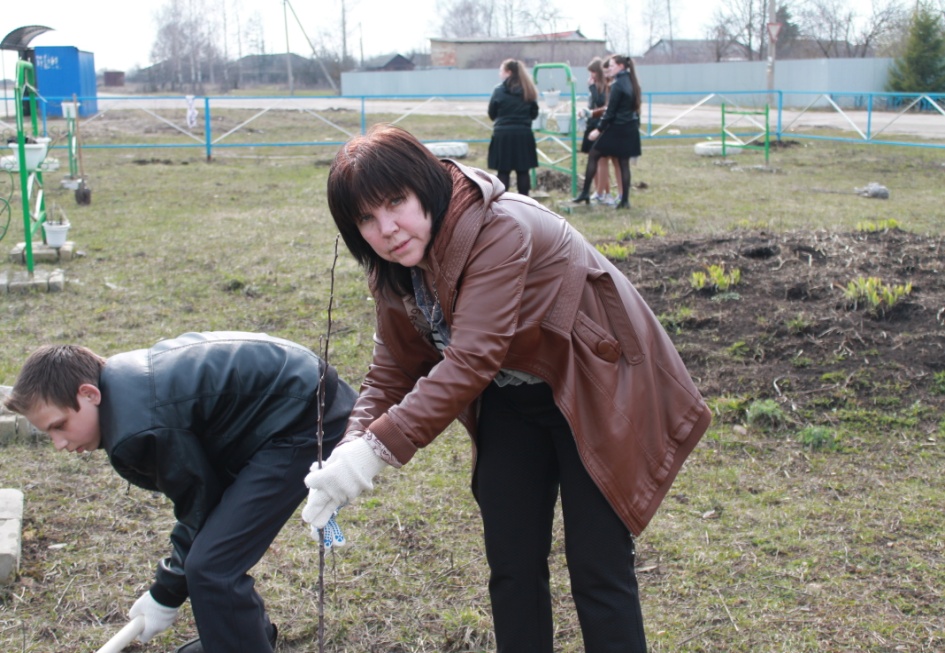 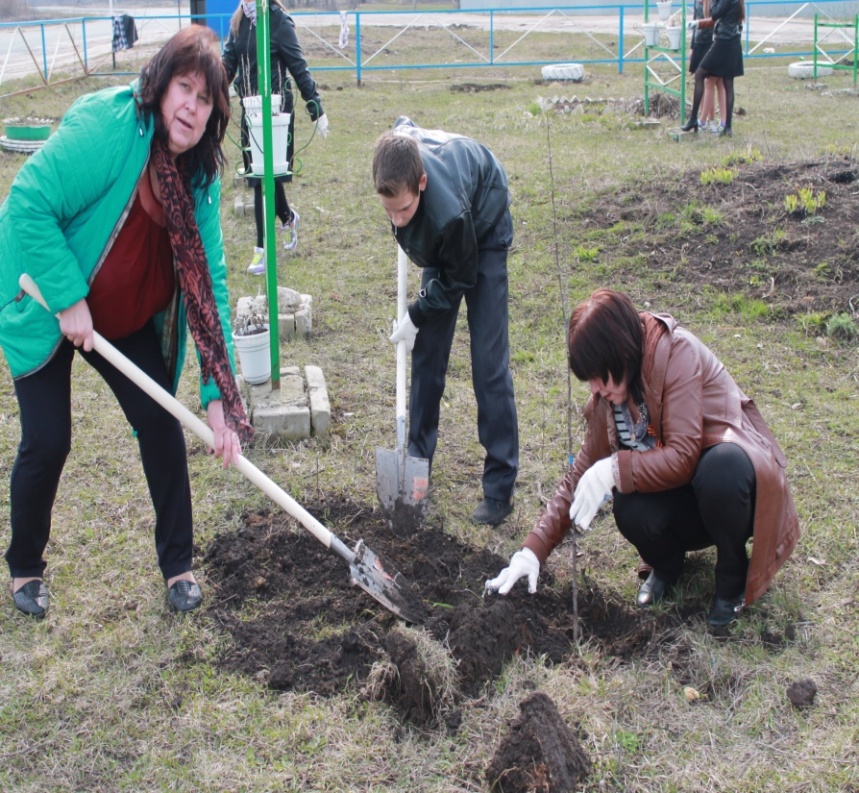 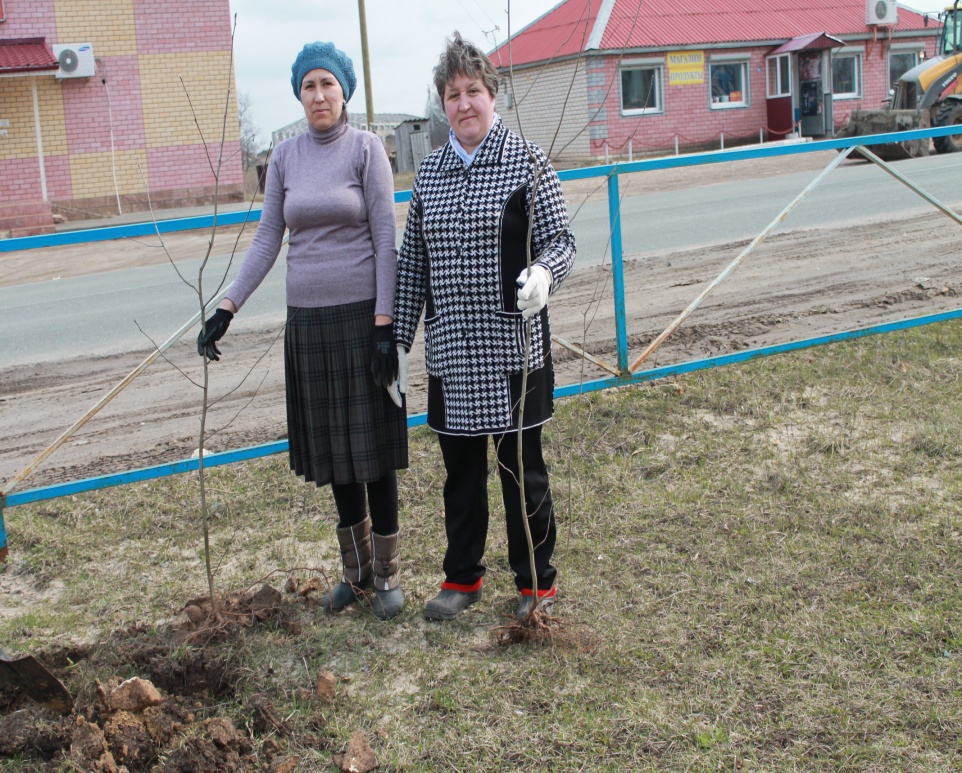 Митинг, посвященный 70-летию Великой Победы
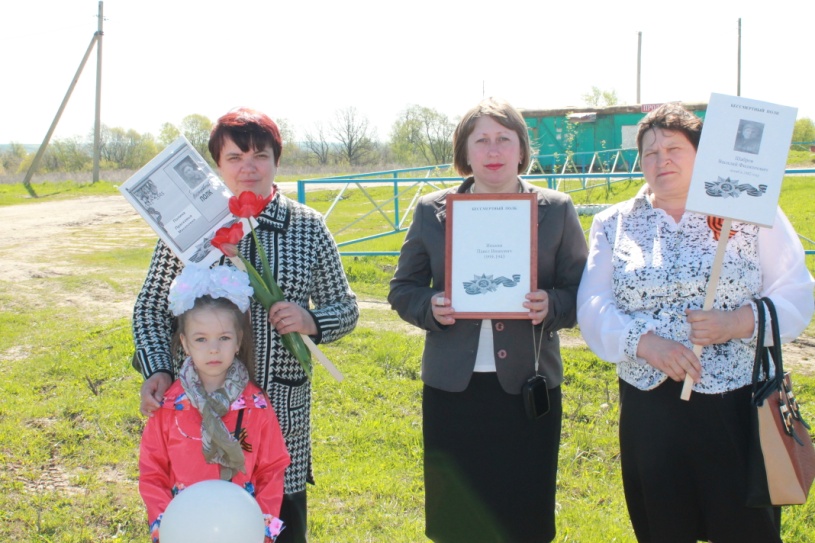 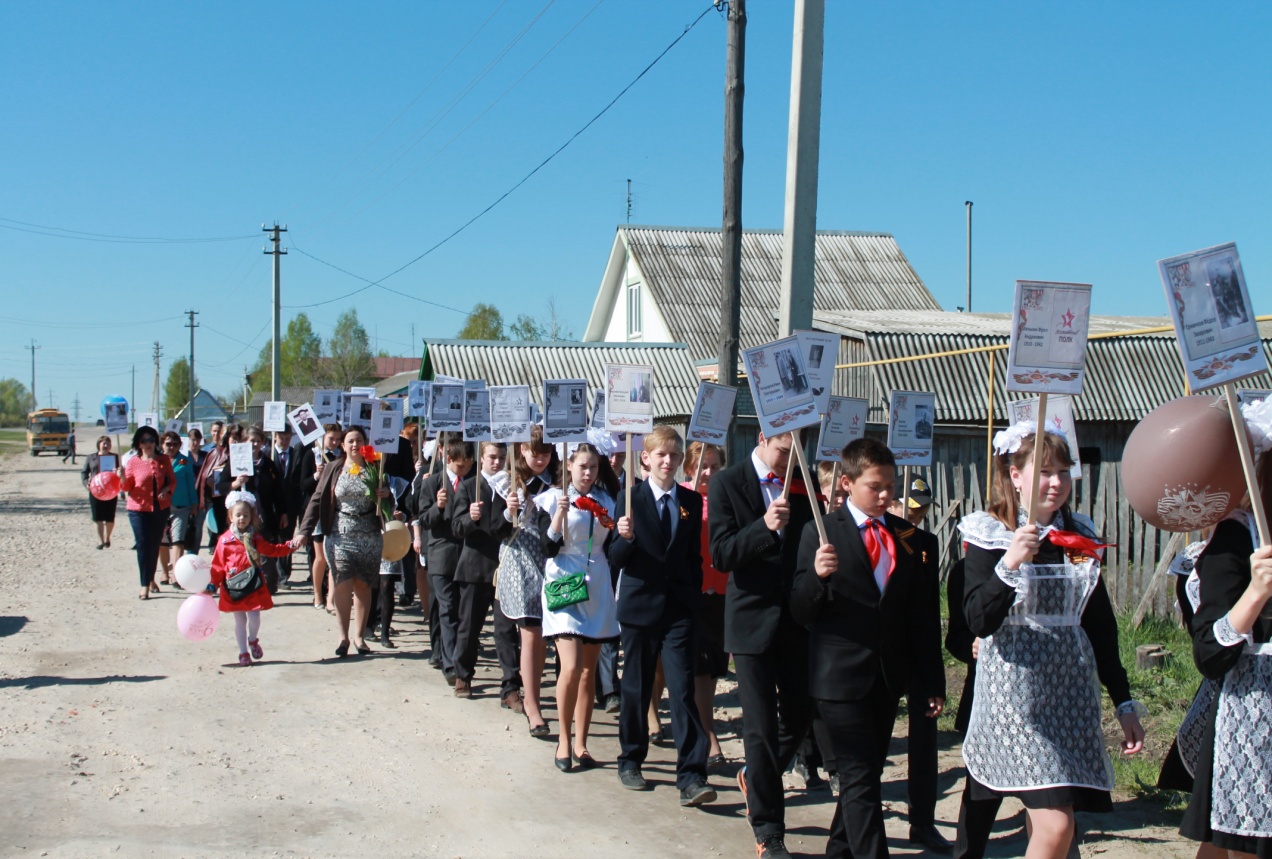 Бессмертный полк
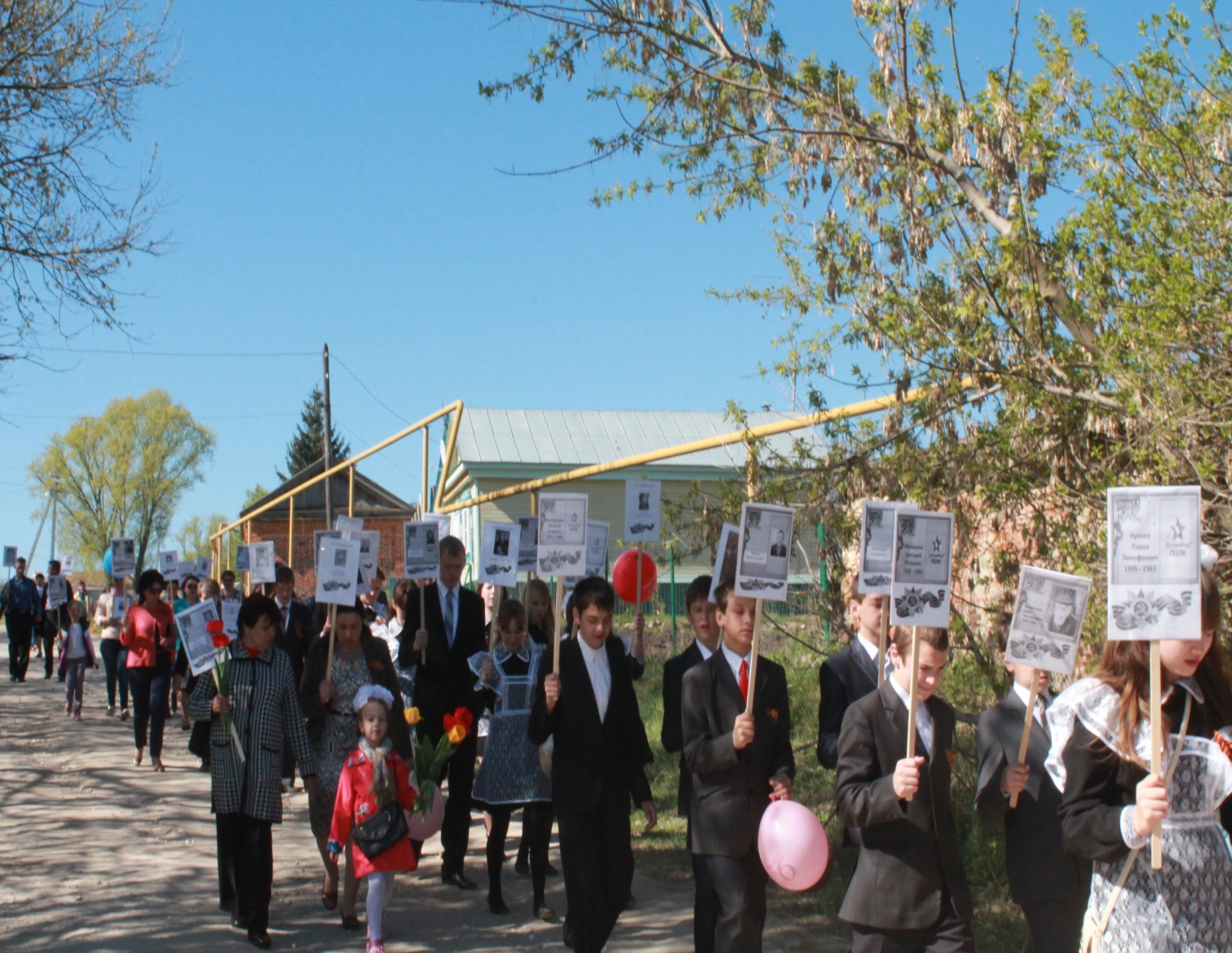 Связь поколений
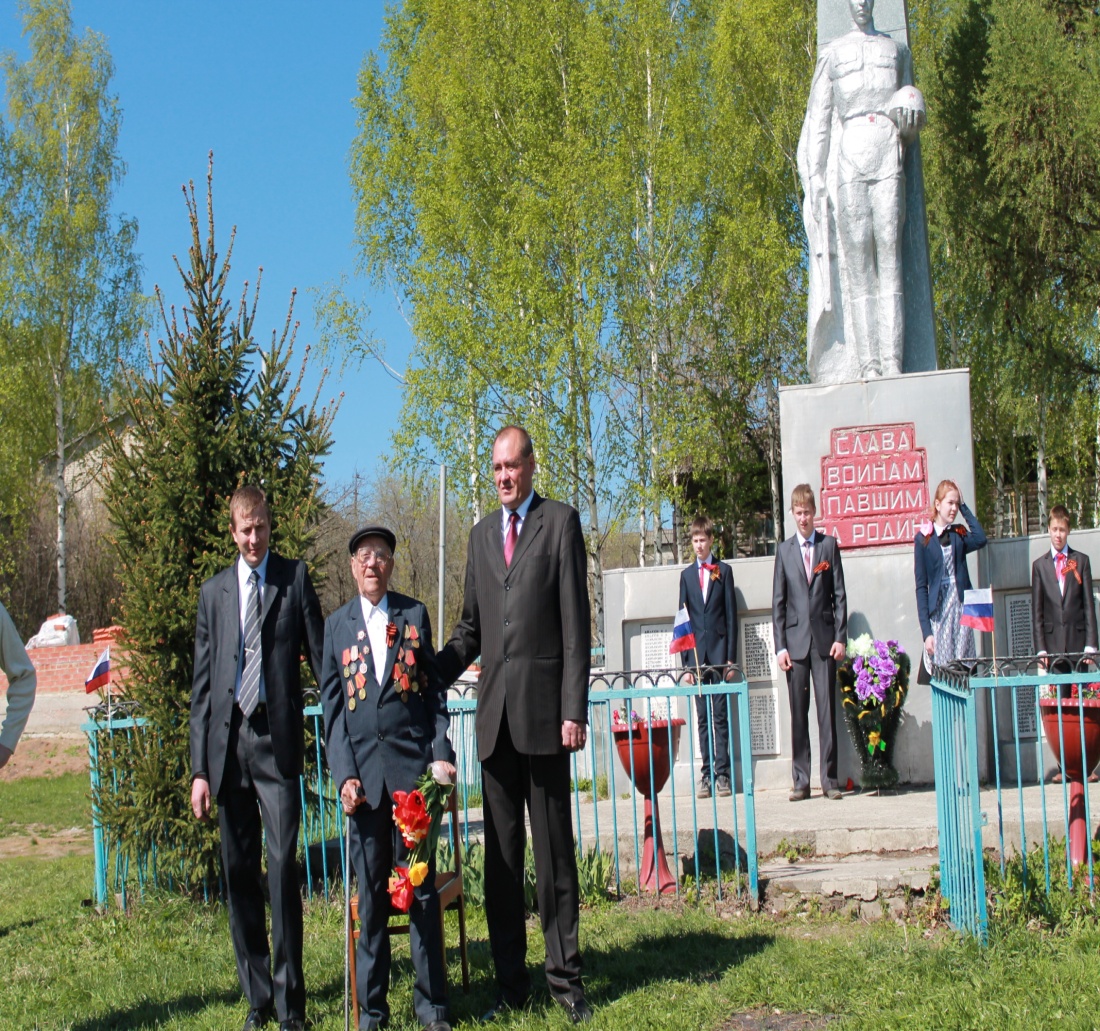 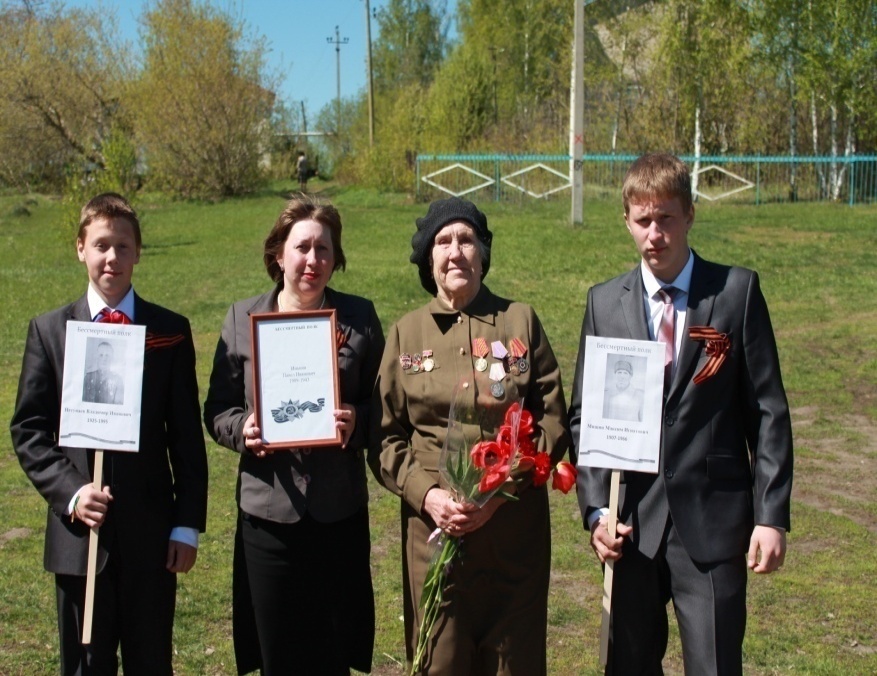 Славу поём героям
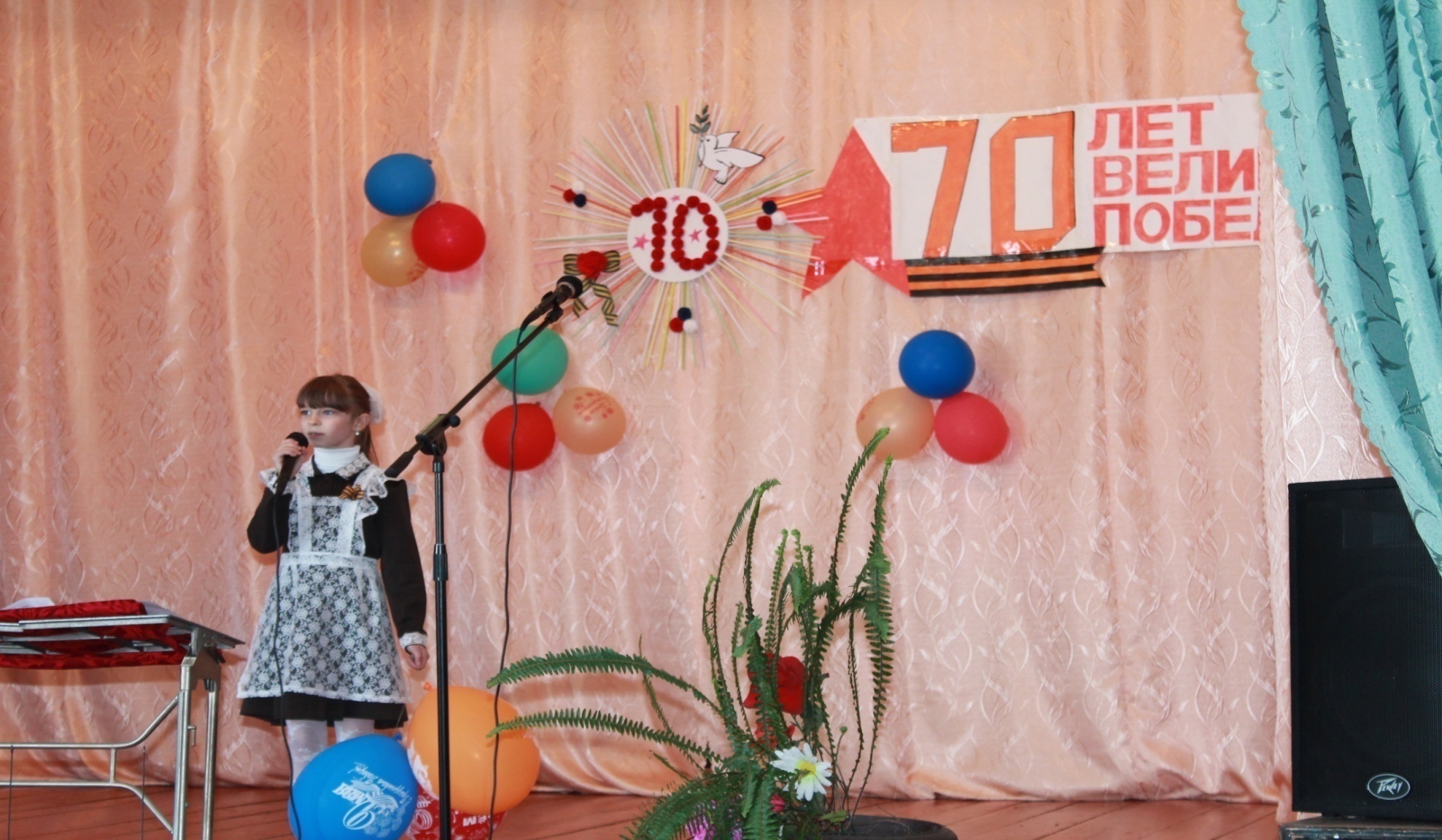 Усадьба С. Кондакова
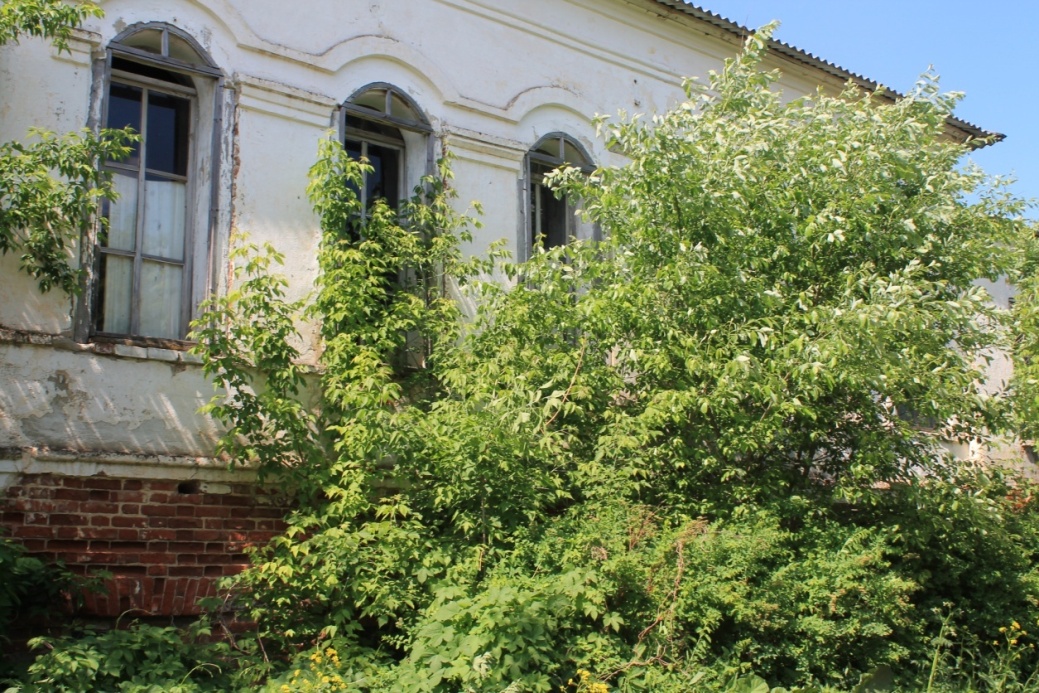 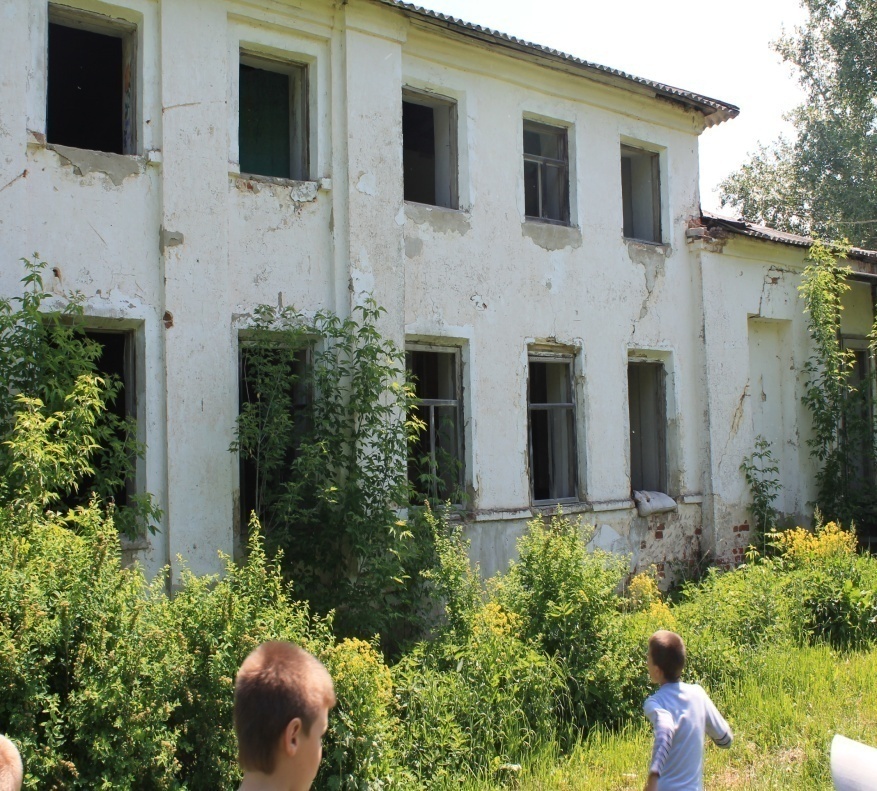 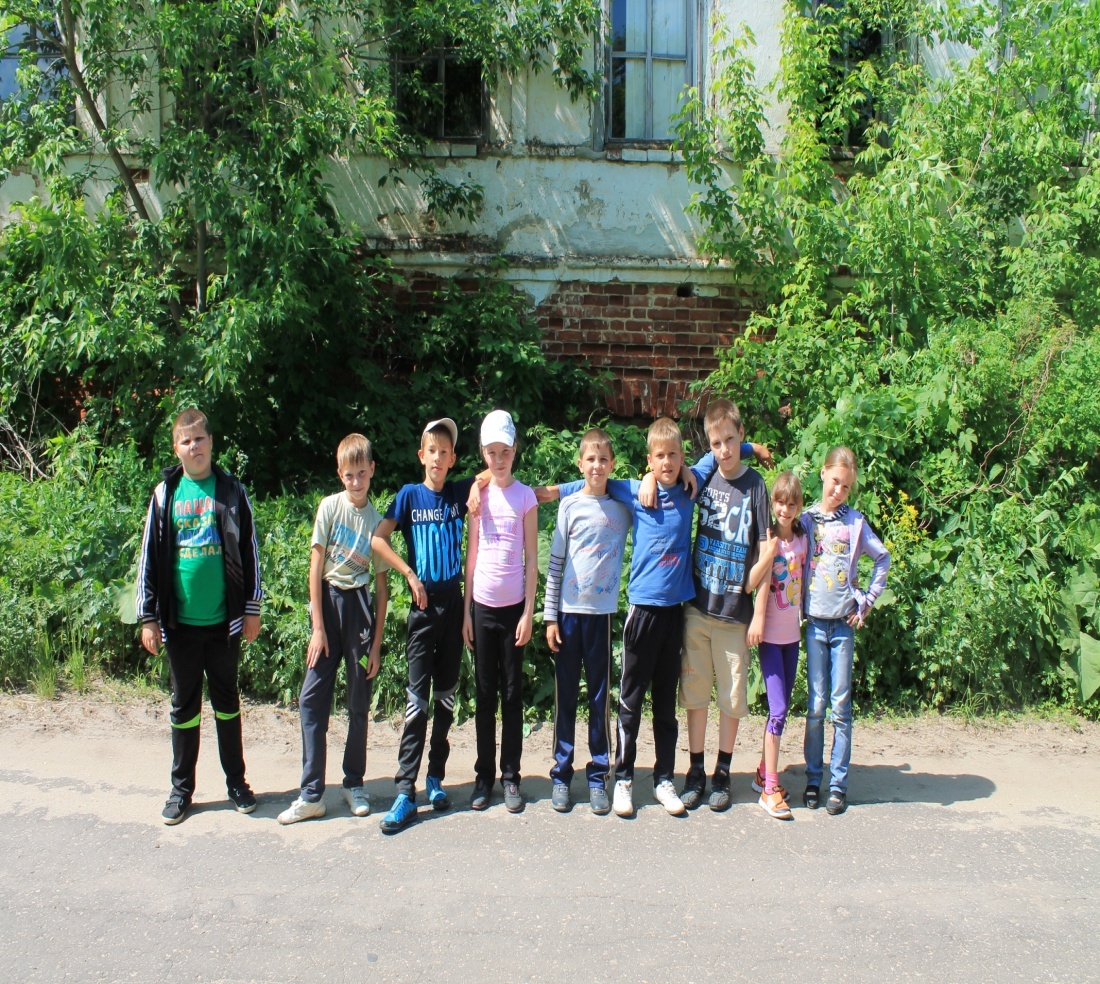 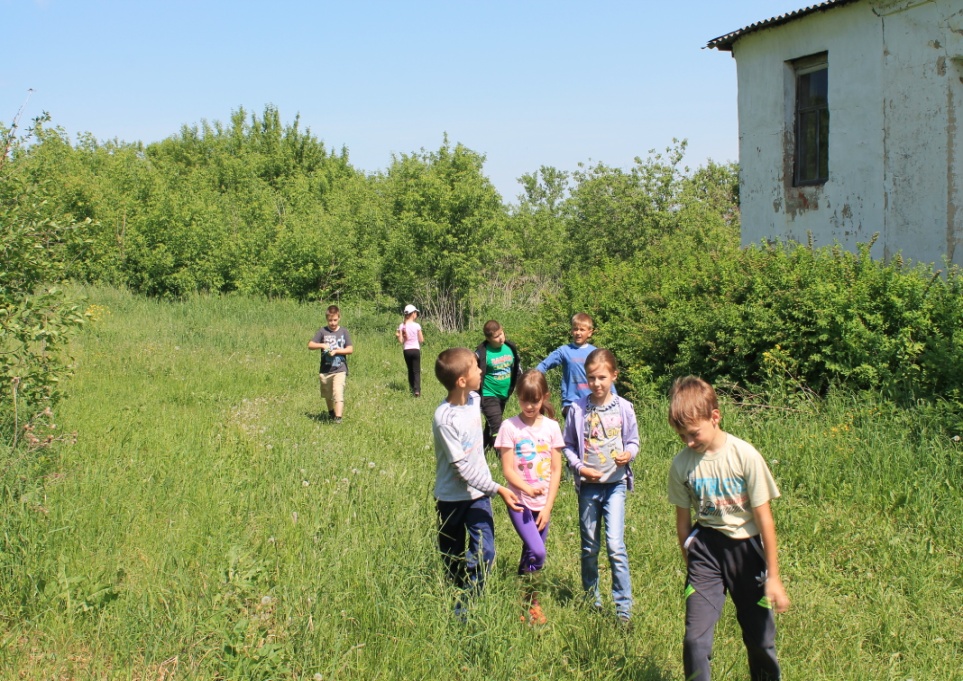 Родная природа